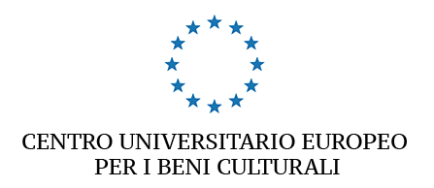 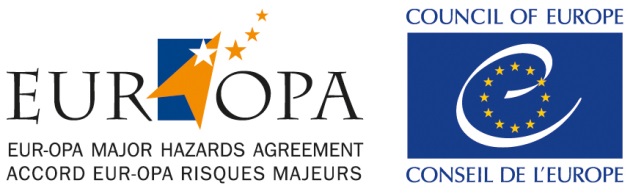 LoKSAND ProjectLocal Knowledge and Schools Against Natural Disasters
RAPPORT FINALetNOUVEAU PROJET PROPOSÉ
par
Ferruccio Ferrigni
Webinar, Février10-11 2022
LOCAL KNOWLEDGE AND SCHOOLS AGAINST NATURAL DISASTERS
Le concept
Les activités réalisées
Les produits
(Projet SADUR)SCHOOLS AGAINST DOMESTIC AND URBAN RISKS
Un constat
Les activités à  réaliser
Les produits
Webinar Février 2022
2
LoKSAND
Le concept
Les communautés locales connaissent bien les risques locaux, mais ces connaissances ne sont pas exploités
Pour faciliter le transfert de ces connaissances de la communauté aux décideurs il faut  aussi bien préparer des outils que stimuler les gens à les utiliser
Grâce à LoKMeFIND (un Projet EUR-OPA 2018-19) on a réalisé l’outil: les PYT Pages (Protect Your  Territory) , un site web où on peut signaler les risques locaux
Les écoles sont un outil formidable pour transférer des messages chez les familles
Le projet LoKSANDUtiliser les écoles pour stimuler l’utilisation des PYT Pages
Webinar Février 2022
3
ACTIVITÉS RÉALISÉS
Illustration du projet chez des écoles supérieures
Meeting (en distanciel) avec les autres Centres participants (CERU, CRSTRA,
Edition des Guidelines pour réaliser les PYT Pages che les autres Centres
Test  du système d’evaluation des signalations
Campagne de presse
Webinar Février 2022
4
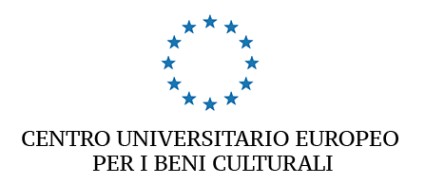 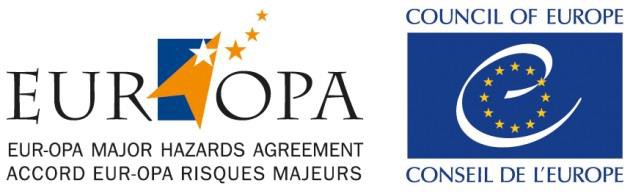 LoKSAND Project
LOCAL KNOWLEDGE AND SCHOOLS AGAINST NATURAL DISASTERS
PYT Pages
(Protect Your Territory)
PROBLEMES ET SUGGESTIONS
pour les réaliser
Par Ferruccio Ferrigni
Ravello, 16 Septembre 2020
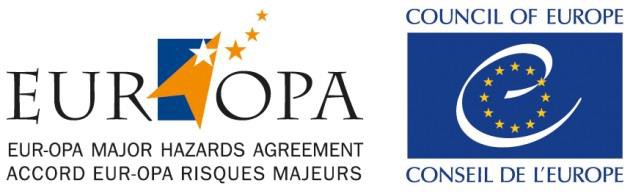 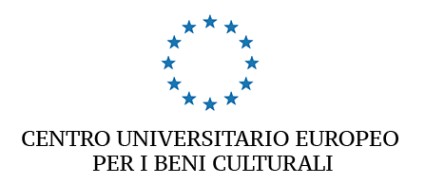 Projekt LoKSAND 
Local Knowledge and Schools Against Natural Disasters
 
PROJECT
OF PRELIMINARY EVALUATION SYSTEM
of potential threat alarms recorded though
PYT WEBSITE (PROTECT YOUR TERRITORY)

by Dominika Reynolds
LA BROCHURE DE PRÉSENTATION
Webinar Février 2022
7
UN DES ARTICLES PARUS
Webinar Février 2022
8
RÉSULTATS
Activation de la PYT Page Côte d’Amalfi
Publication d’une bochure sur le Projet
7 Élèves ont présentés les activités réalisées dans le cadre de LoKSAND comme thèse finale du BAC
Webinar Février 2022
9
(Projet SADUR)SCHOOLS AGAINST DOMESTIC AND URBAN RISKS
Un constat
Dans tous les pays il a des accident (explosion de gaz, incendies, chute des corniches des vieux bâtiments) qui, tout en étant classé  «mineurs», pour diffusion et recurrence ont des effets pas négligeables
Ces accidents peuvent être évités, ou réduits, si l’entretien et l’utilisation des équipment domestiques et du bâti ancien sont bien menés 
Les projets EUR-OPA qui ont impliqués les écoles comme diffuson des messages ont montré une grande efficacité
Webinar Février 2022
10
(Projet SADUR)SCHOOLS AGAINST DOMESTIC AND URBAN RISKSen collaboration avec CERU et CEMEC
Les activités
Organisation d’une vidéoconférence entre les partenaires pour définir les produits 2022 sur la base des expériences de terrain
Recensement de ces accidents en Italie
Achèvement des actions avec les écoles
Édition et publication des produits 2022 
Organisation d’une conférence (en présentiel) de présentation aux autorités locales et nationales, des produits SADUR réalisés par les écoles et les Centres impliqués. .
Webinar Février 2022
11
MERCI.
Webinar Février 2022
12